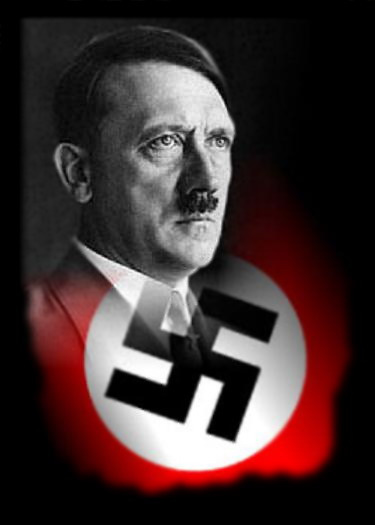 ADOLFHITLER
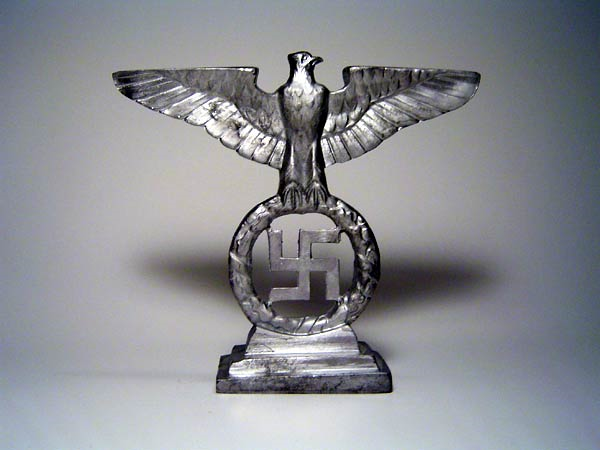 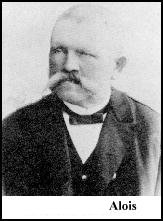 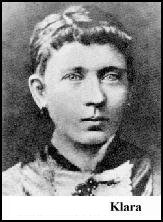 20.4.1889                           (tedanja                                                          Avstro-Ogrska)
Odraščanje
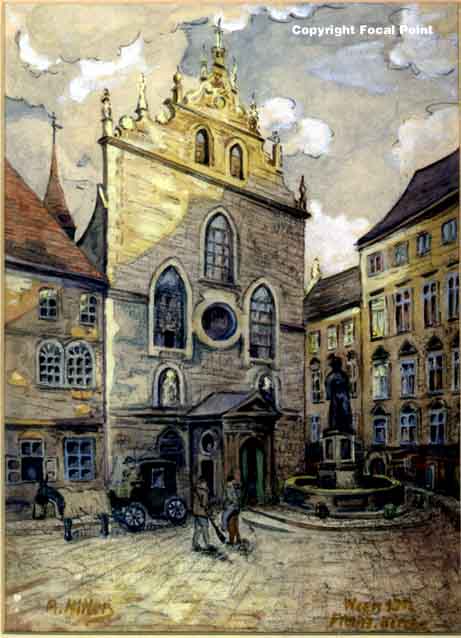 Dokončal 5 razredov OŠ
Kavbojci in Indijanci
Veselje do slikanja
Neuspel vpis na
 akademijo(2x)
Umre mu mama
Izogne se vpoklicu
 v vojsko
Hitler in 1. sv vojna
Sam  se javi v Bavarsko armado
V bitki na Somu je ranjen
Po zdravljenju se vrne na fronto
Zastrupitev
Konec 1. sv vojne dočaka v bolnišnici s činom poddesetnika
Hitler in Judje
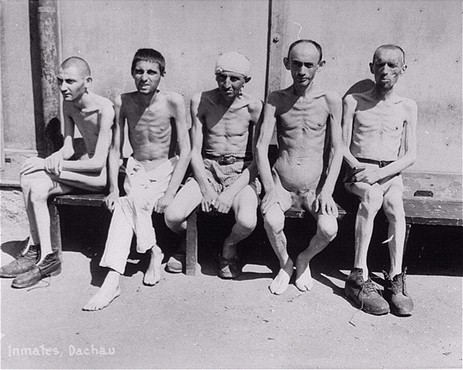 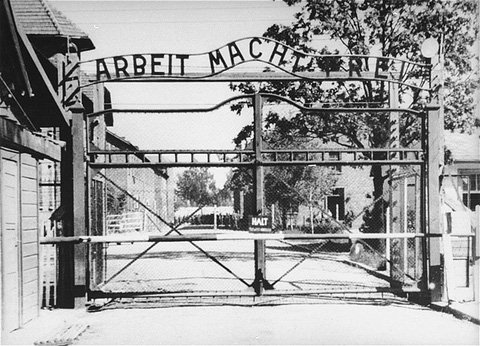 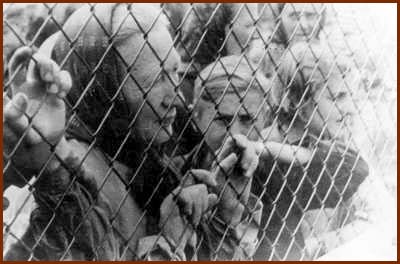 Hitler je sovražil jude.Menil je, da so krivi za poraz Nemčije v 1. sv. Vojni.
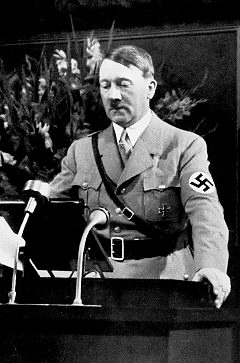 Jesen 1919 - vstop v
 Nemško delavsko stranko
(propaganda)
 Nacionalsocialistična
 nemška delavska stranka
Februar 1920- 1. govori
 množici in doseže velik
 uspeh. Ljudi je lahko
 spravil v trans.  To ga
 naredi samozavestnega.
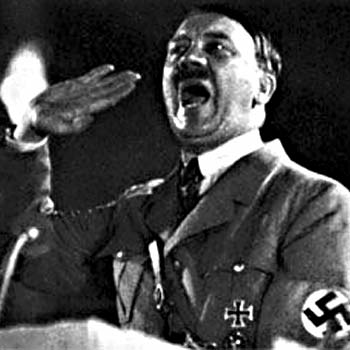 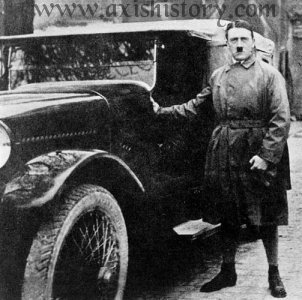 1923 hoče priti 
na oblast

 Obsodijo ga
 na 5 let zapora

Po 9 mesecih
 je že zunaj
Knjiga Mein Kampf
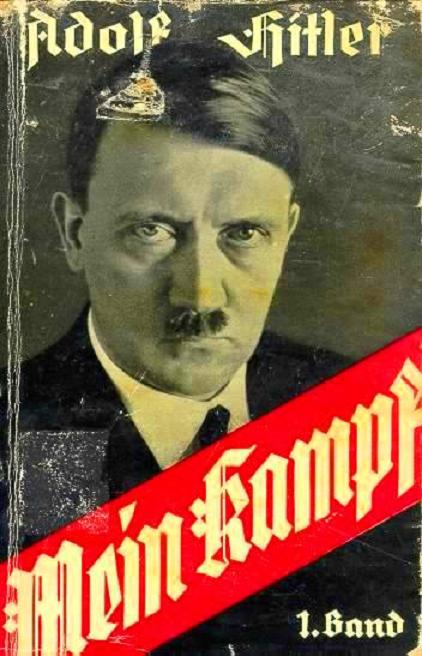 Štiri leta in pol boja 
proti lažem, neumnosti
 in bojazljivosti.
 Obsodil Žide in komuniste,
da so krivi za težave Nemčije. 
Spodbujal je Nemce, da se morajo
maščevati za poraz, ki so ga doživeli
ob koncu prve svetovne vojne.
 Zagovarjal je pomembnost rasne  čistosti in zakonov, ki bi ustvarili  rasno čisto Nemčijo, ki bi vladala   Svetu.
 Nacistična oblast je
knjigo kot poročno darilo podarjala
mladoporočencem.
Leta 1929je prišla gospodarska kriza.

 Posledice so bile velike, zato so se ljudje pridruževali Hitlerjevi stranki. Obljubljal je, da bo odpravil krizo in uničil komunistično nevarnost. 

Leta 1930 so nacisti na volitvah dobili šest milijonov glasov in postali druga najpomembnejša stranka. 

Po zmagi nacistov na volitvah je bil januarja 1933 imenovan za kanclerja.
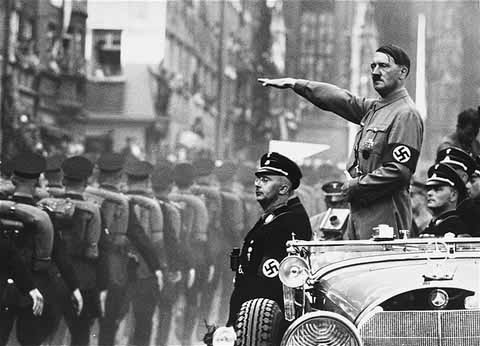 Ko tedanji predsednik (Hindenburg) umre (1934) Hitler prevzame tudi njegove dolžnosti. Združil je vlogo kanclerja in predsednika ter postal vrhovni poveljnik oboroženih sil in državni poglavar, postal je der Führer.
Hitler je začel je uveljavljati vojaško industrijo in s tem dal vedeti, da vojna bo.
S Hitlerjevim podpisom sporazuma o nenapadanju s SZ so se končale nemške priprave na vojno

1.9.1939 je Nemčija napadla Poljsko in s tem se je začela druga svetovna vojna.
Na Hitlerja je bil 20.
 julija 1944 izveden 
atentat, ki je bil
 neuspešen. Vodil ga je častnik Klaus Stauffenberg.
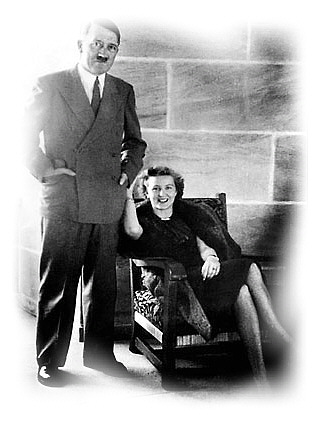 Dan pred 
samomorom 
se je poročil se je
 poročil 
z Evo Braun( 29 
April 1945
00.30)
Hitlerjeva smrt
Skupaj z ženo je 30.4.1945 v podzemnem bunkerju naredil samomor.
Z ženo sva si izbrala smrt, da bi se izognila sramoti odstavitve ali kapitulacije. Želiva, da naju nemudoma sežgo na mestu, kjer sem v dvanajstletni službi svojemu narodu opravil večino svojega dela.
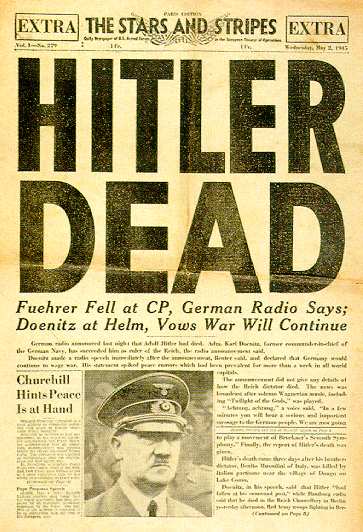